ВСЕМИРНЫЙ 
ДЕНЬ 
РЕБЕНКА
МБДОУ МО г. Краснодар
«Детский сад» № 57
Младшая группа «Звездочка»
2022 г.
ПРАВО НА ИМЯ И ЖИЗНЬ
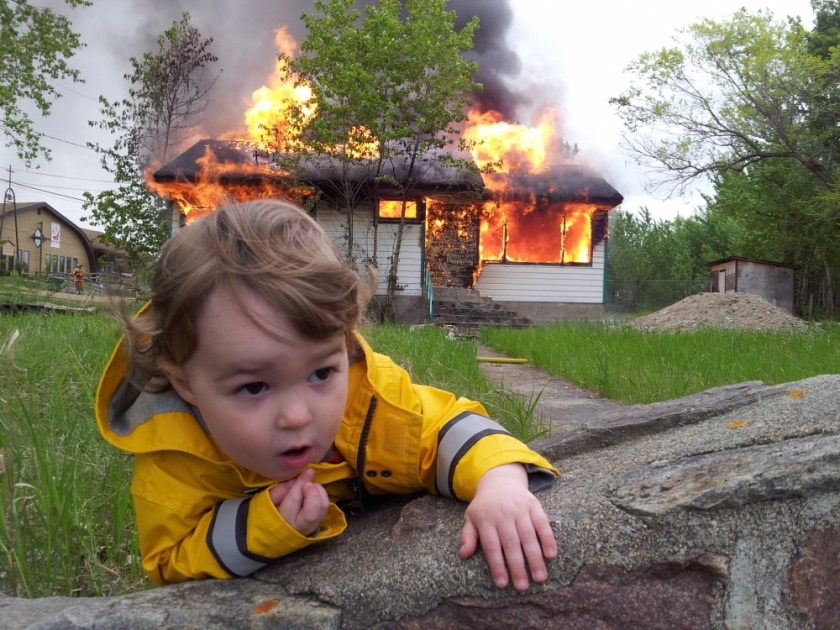 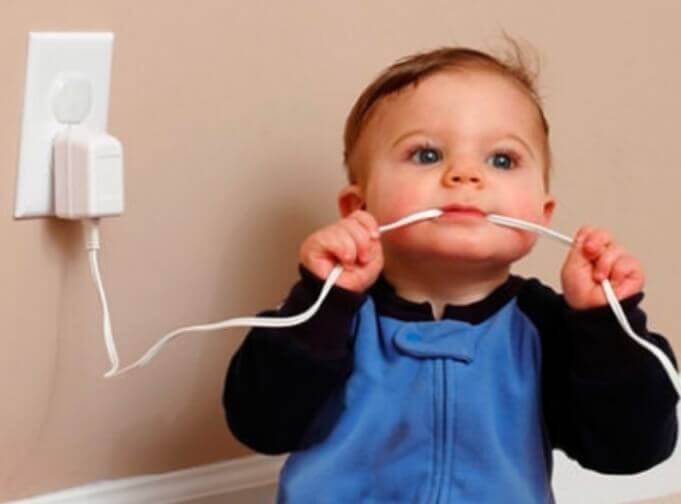 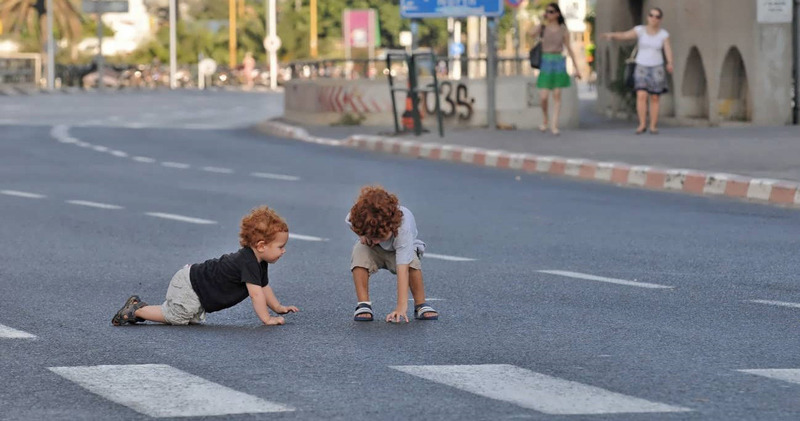 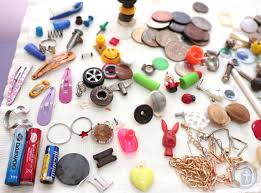 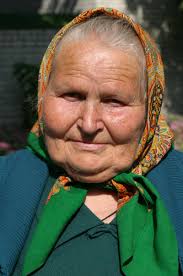 МОЯ
СЕМЬЯ
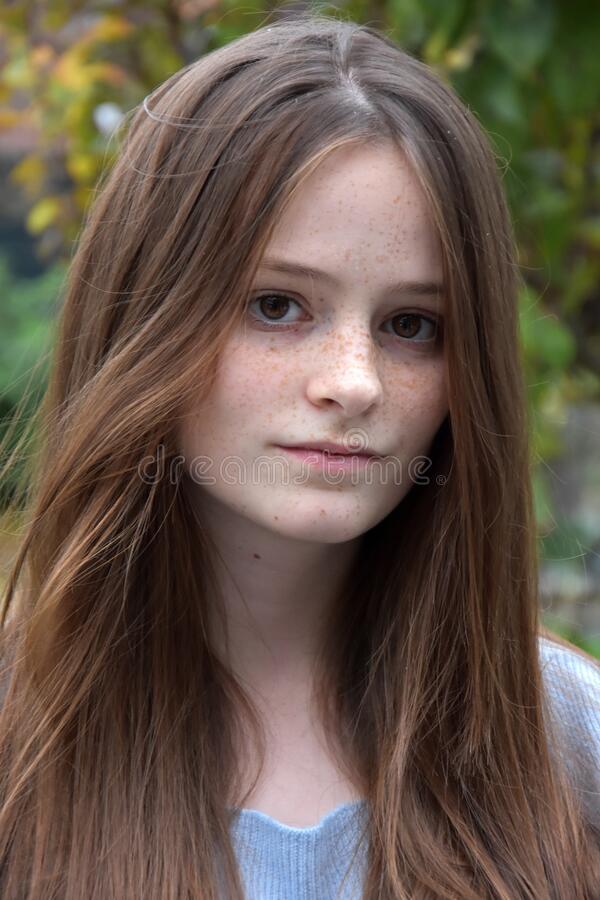 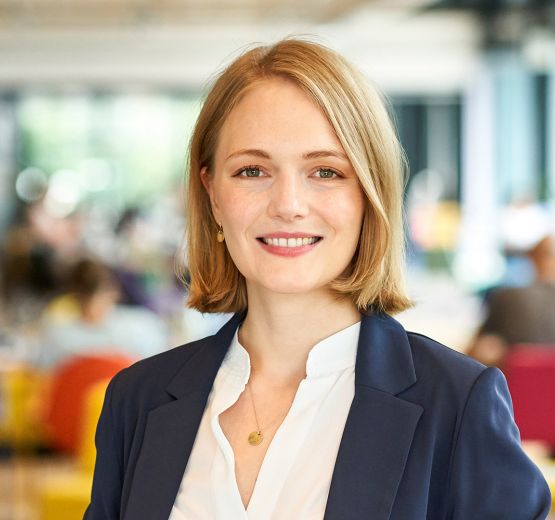 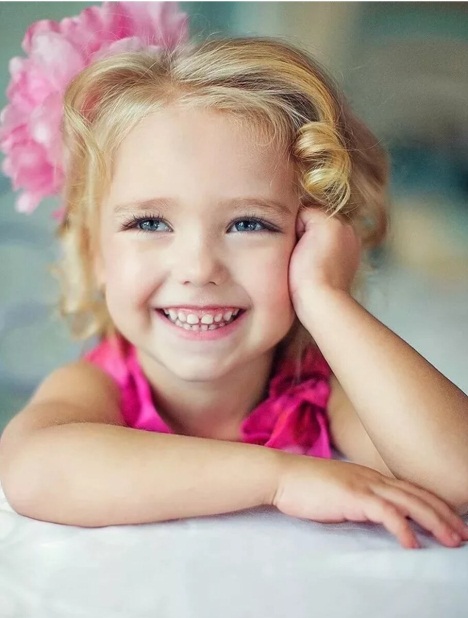 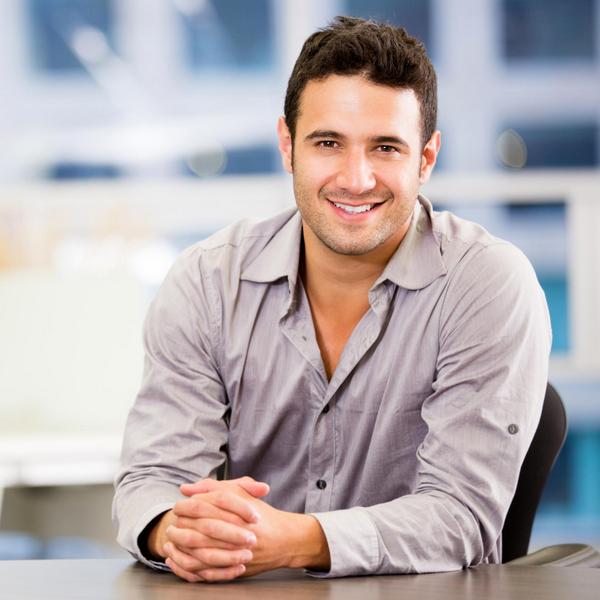 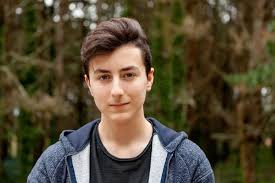 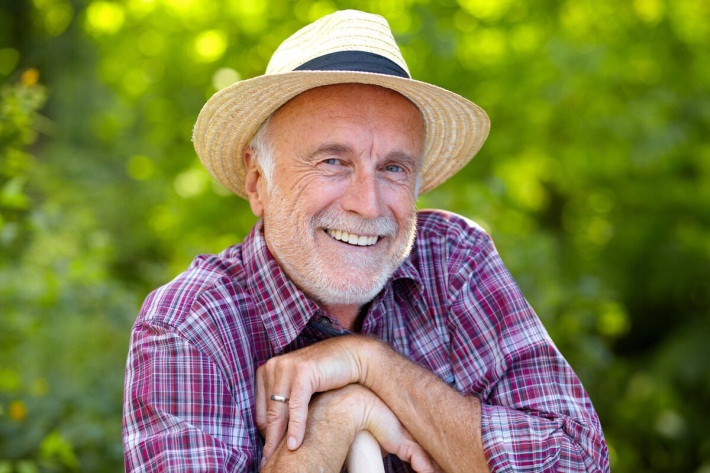 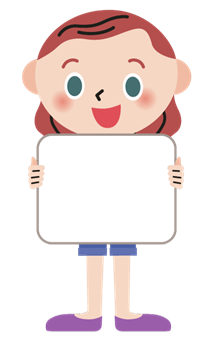 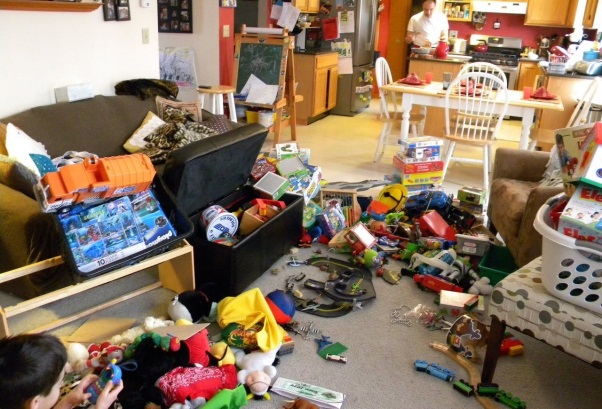 МОЙ
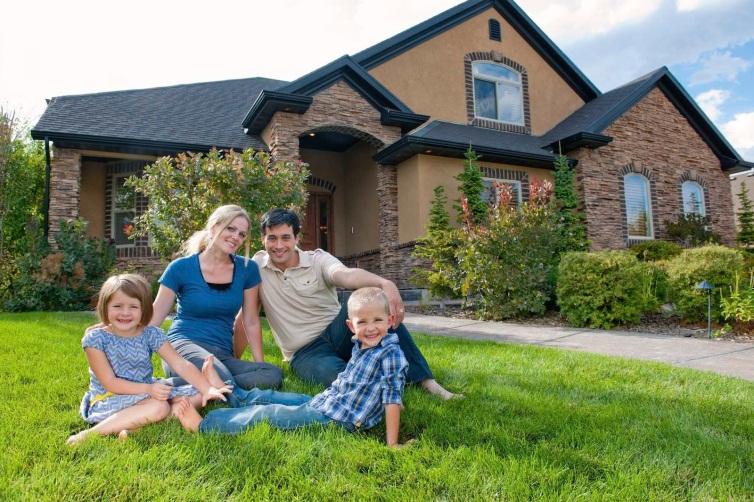 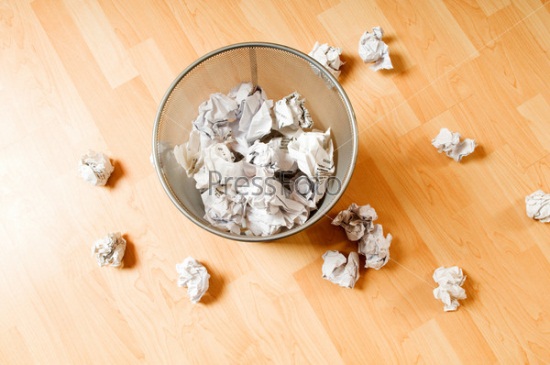 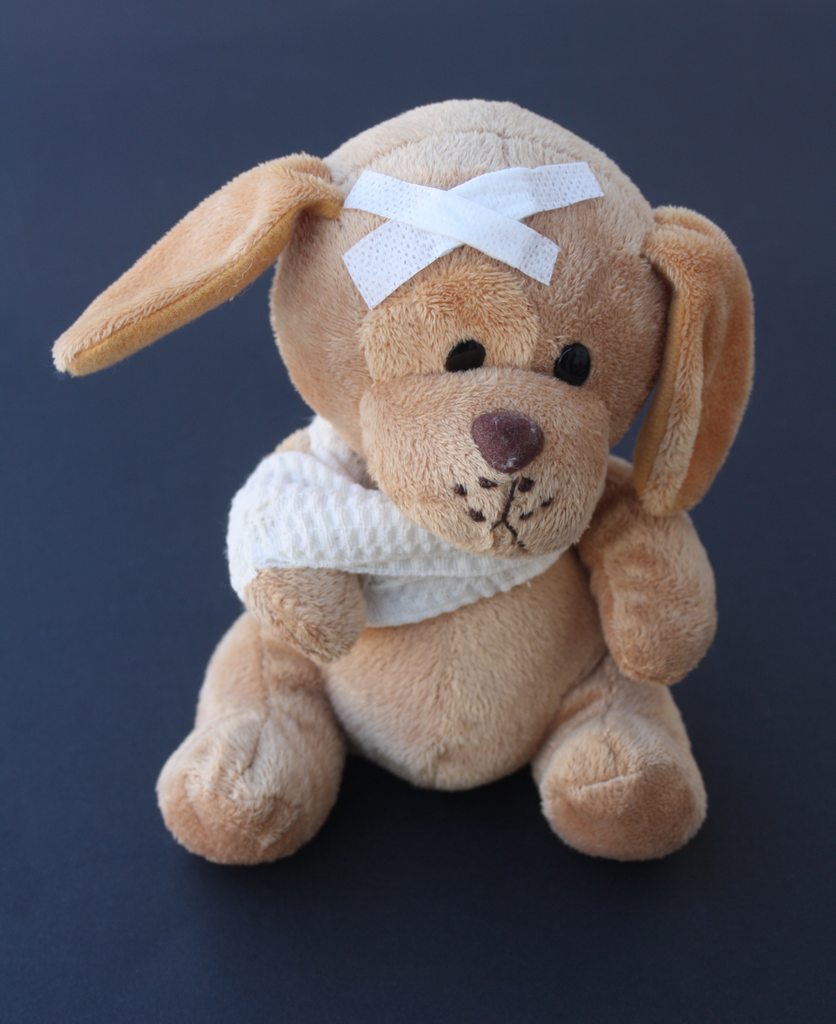 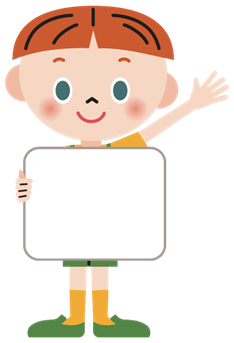 ДОМ
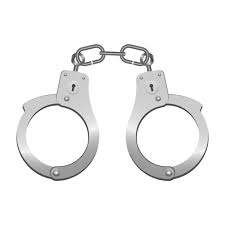 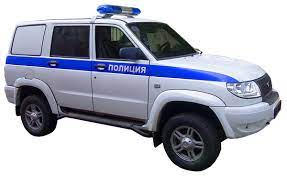 ПОЛИЦИЯ
НАША
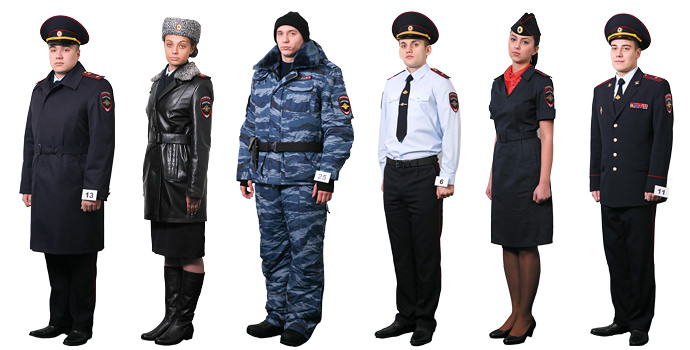 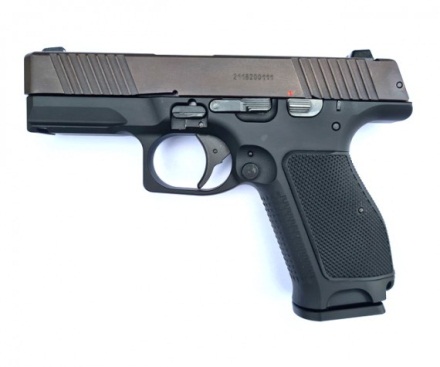 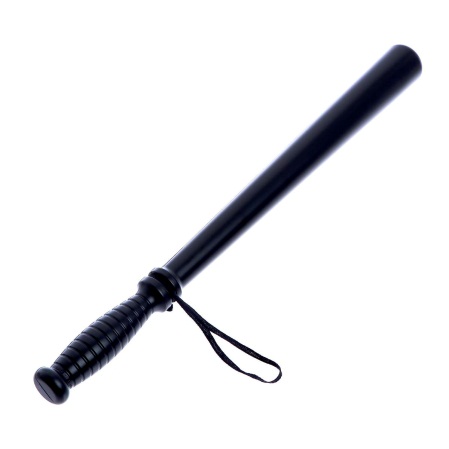 ИГРУШКИ
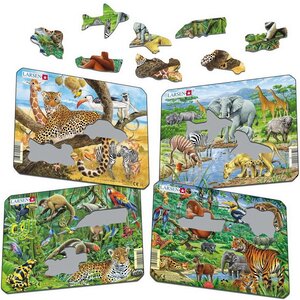 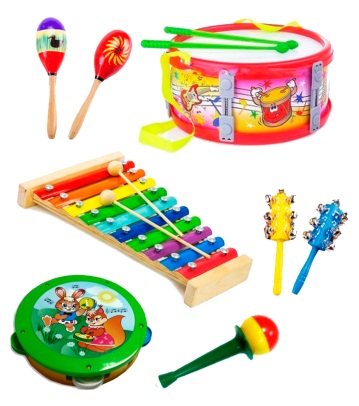 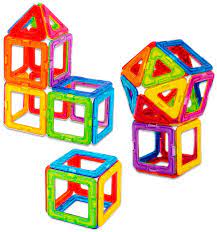 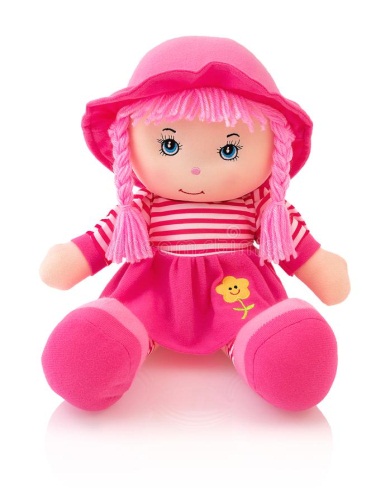 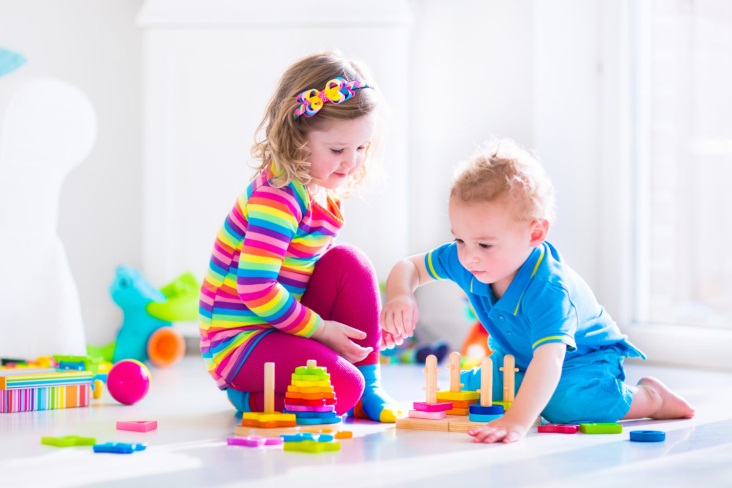 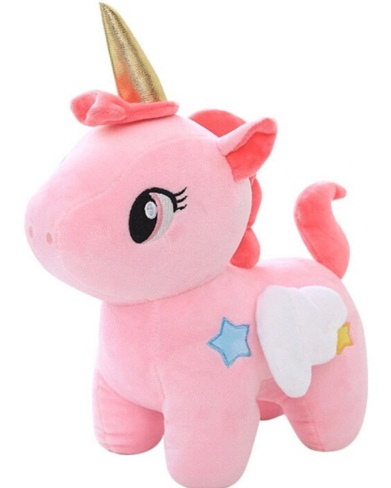 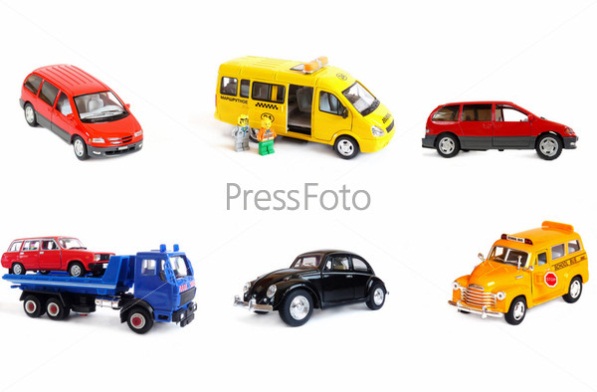 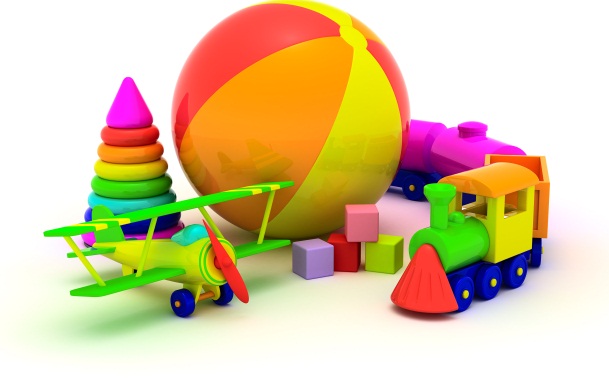 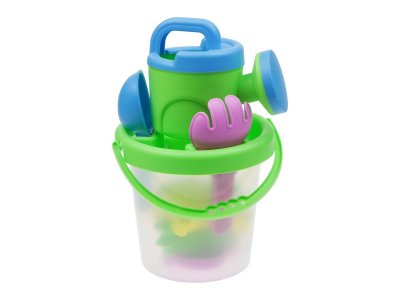 МАШИНКИ
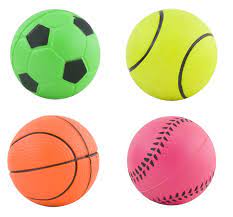 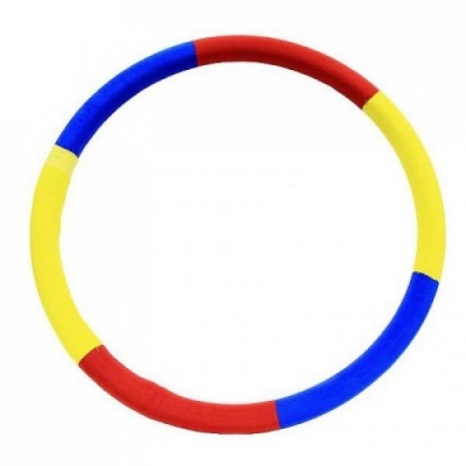 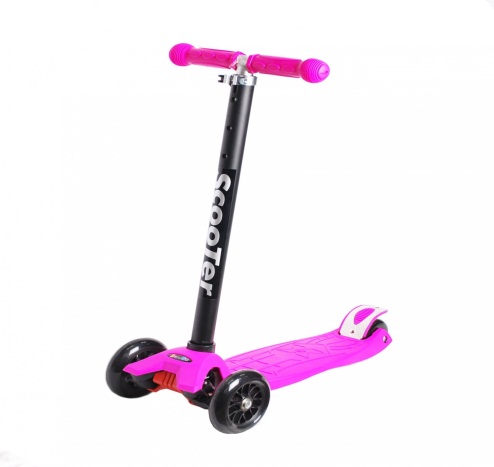 С
П
О
Р
Т
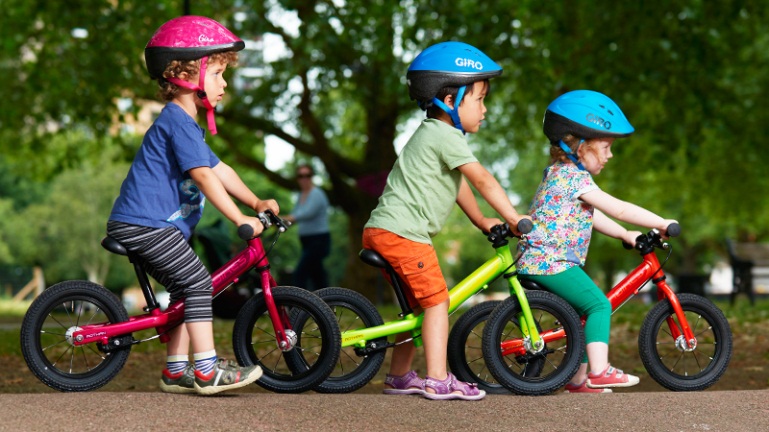 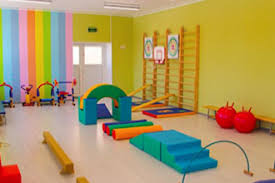 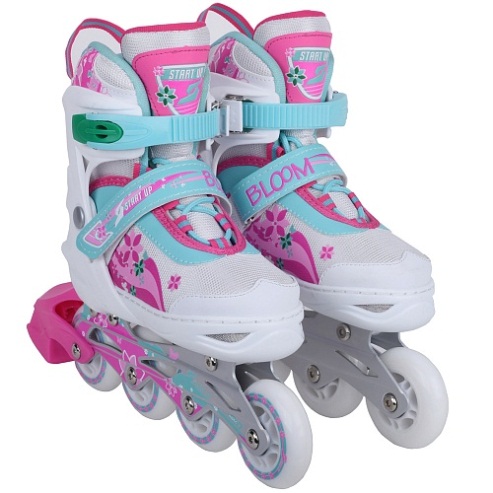 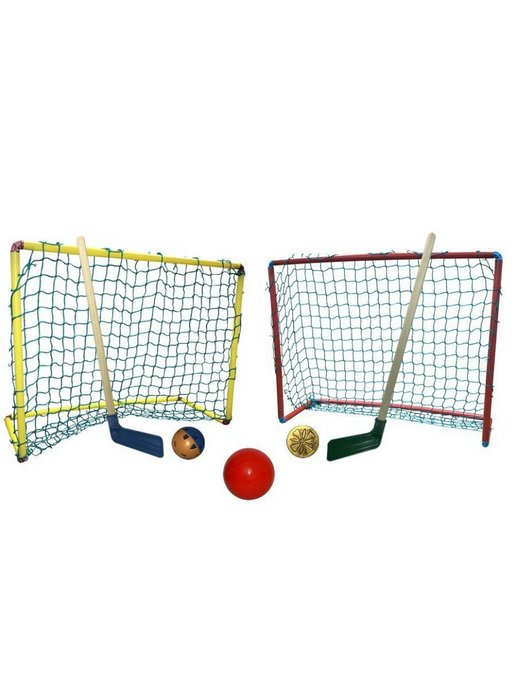 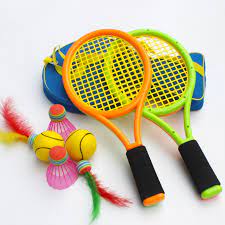 ОТДЫХ И РАЗВЛЕЧЕНИЯ
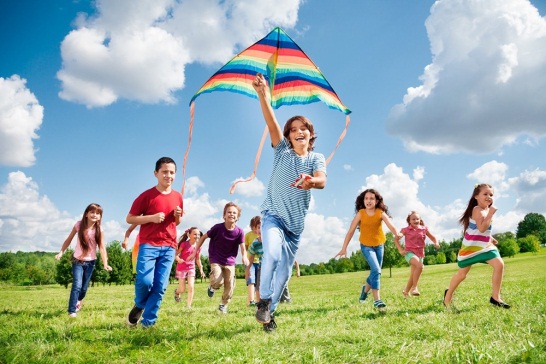 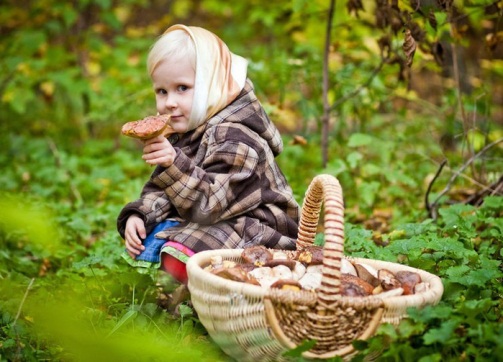 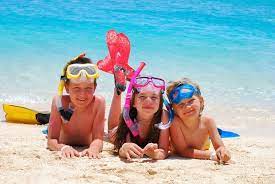 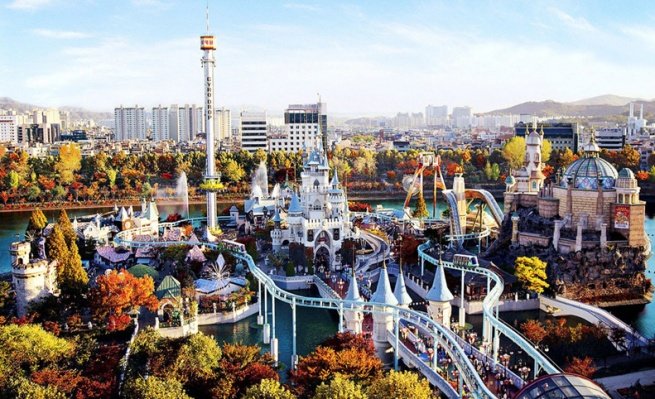 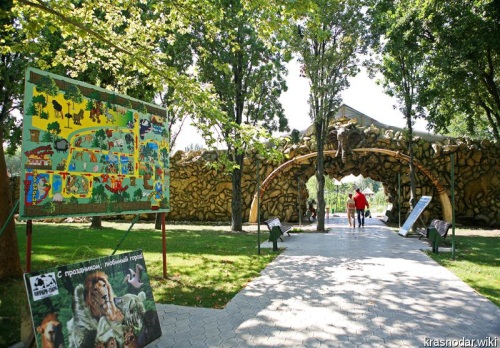 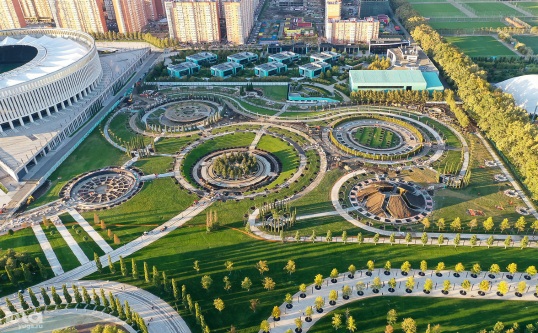 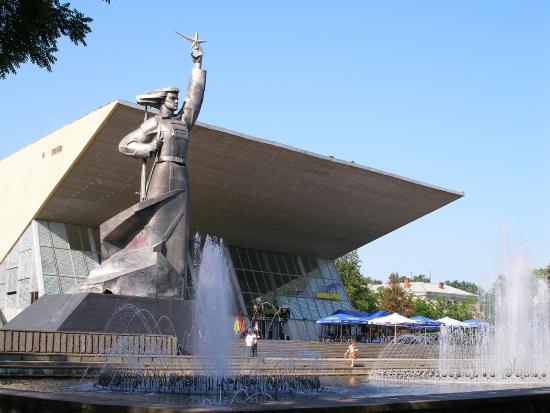 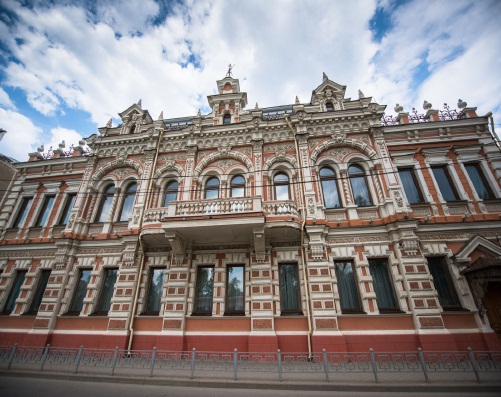 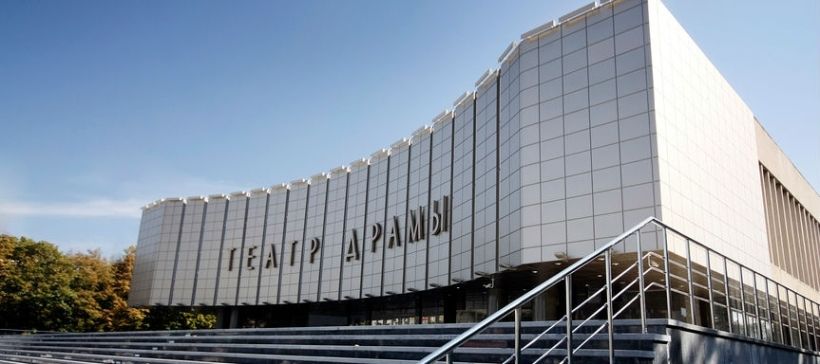 ЭКСПЛУАТАЦИЯ ДЕТСКОГО ТРУДА ЗАПРЕЩЕНА
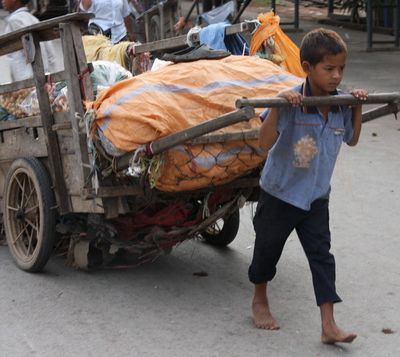 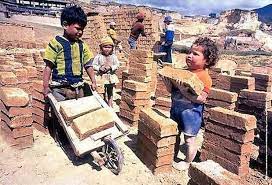 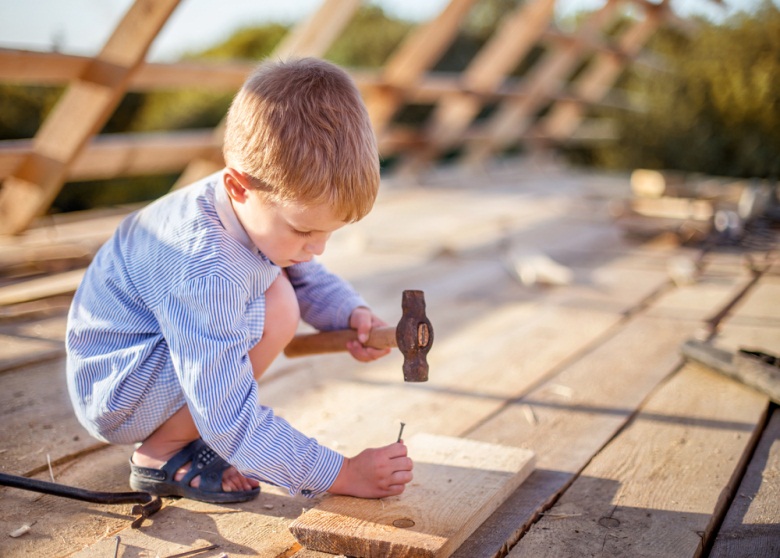 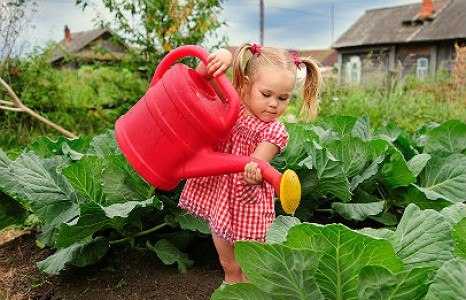 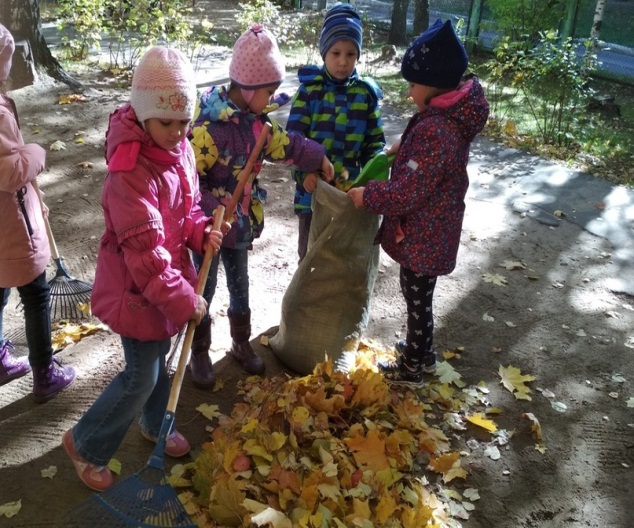 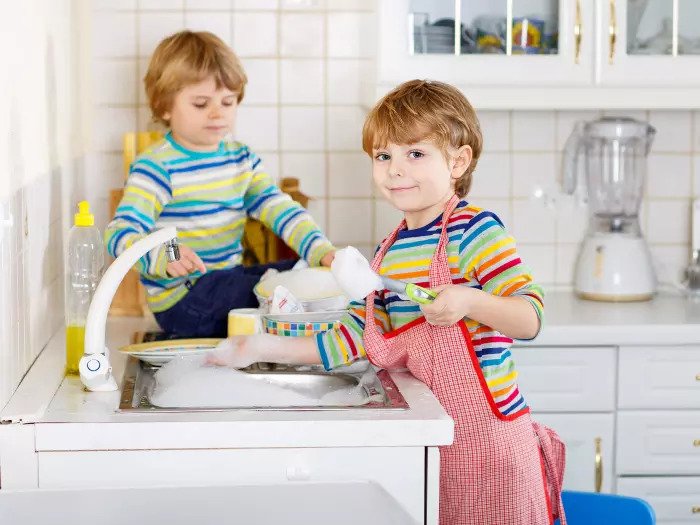 ДЕТИ ДОЛЖНЫ УЧИТЬСЯ!
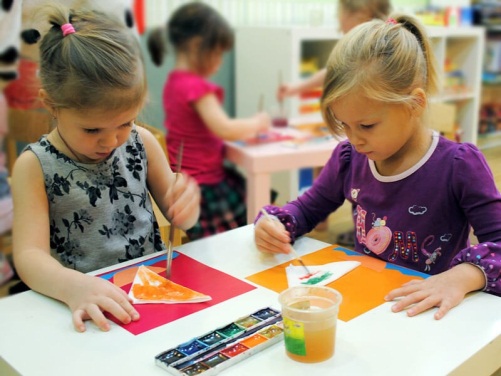 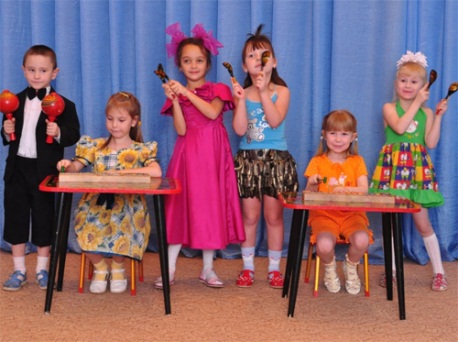 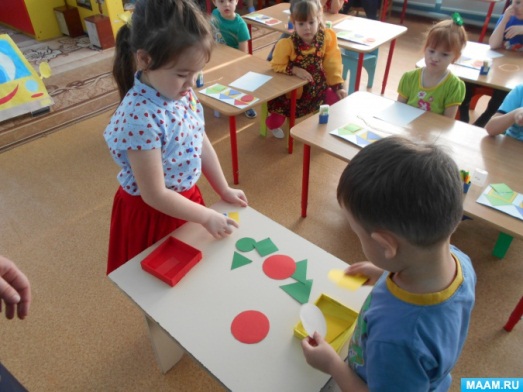 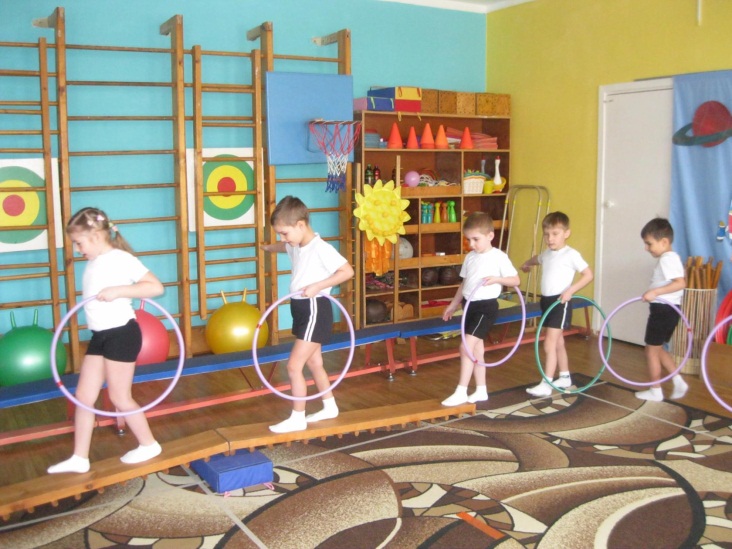 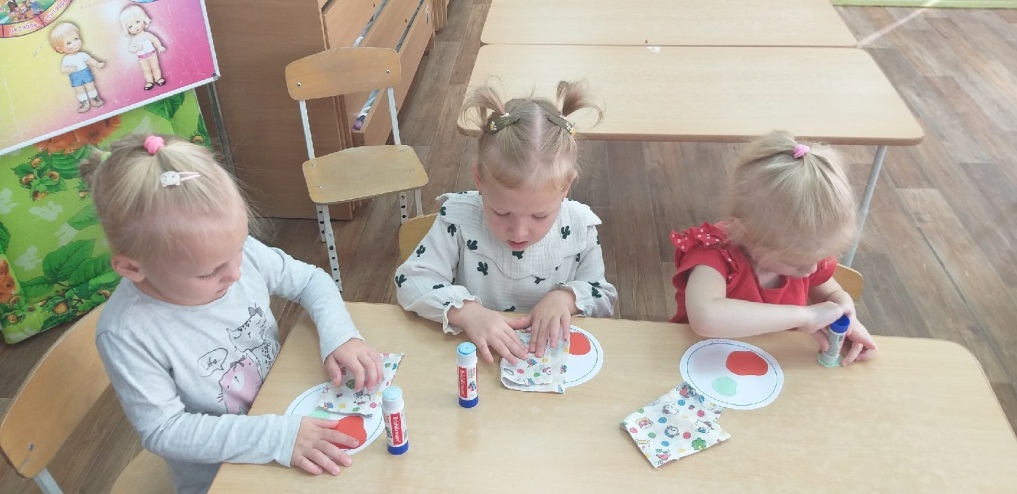 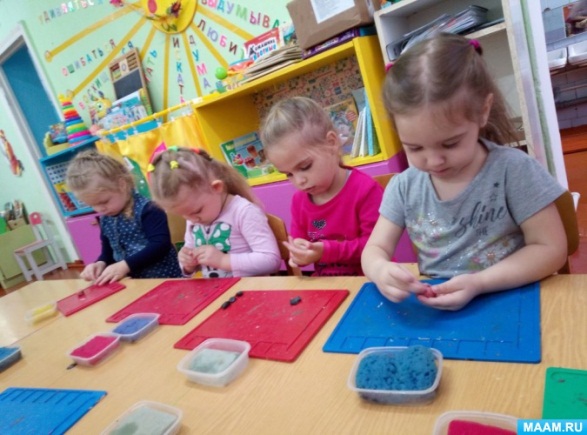 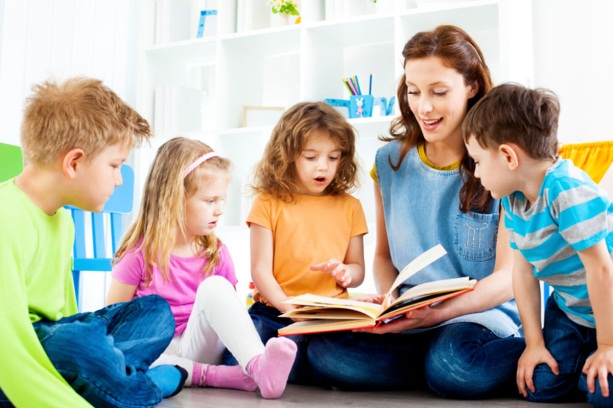 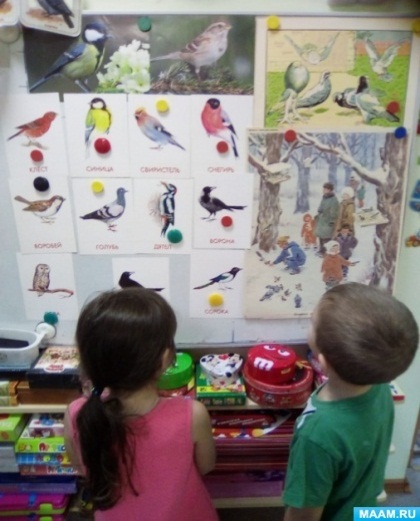 В этот ваш праздник, ребята,
Все дети огромной Земли
Друг к другу спешат с поздравленьем,
Желая здоровья, любви!
И мы вам, родные, желаем, – 
Растите и радуйте нас,
Пусть сбудутся ваши желанья
И мир будет добрым для вас!
Мы взрослые вам обещаем,
Во всём помогать, защищать,
И в сердце надеясь, мечтаем
Счастливыми вас воспитать!
ВСЕМ
И
Р
Н
Ы
Й
ДЕ
Н
Ь

Р
Е
Б
Ё
Н
К
А
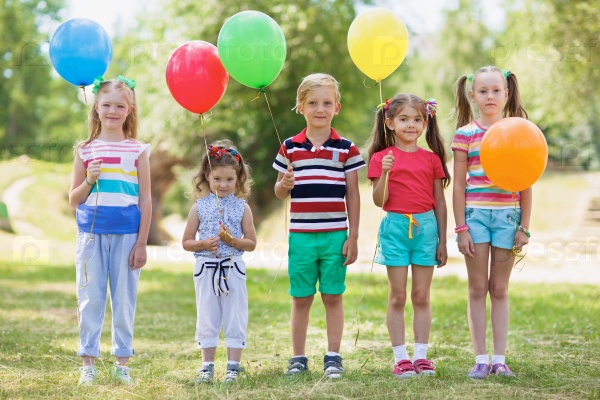